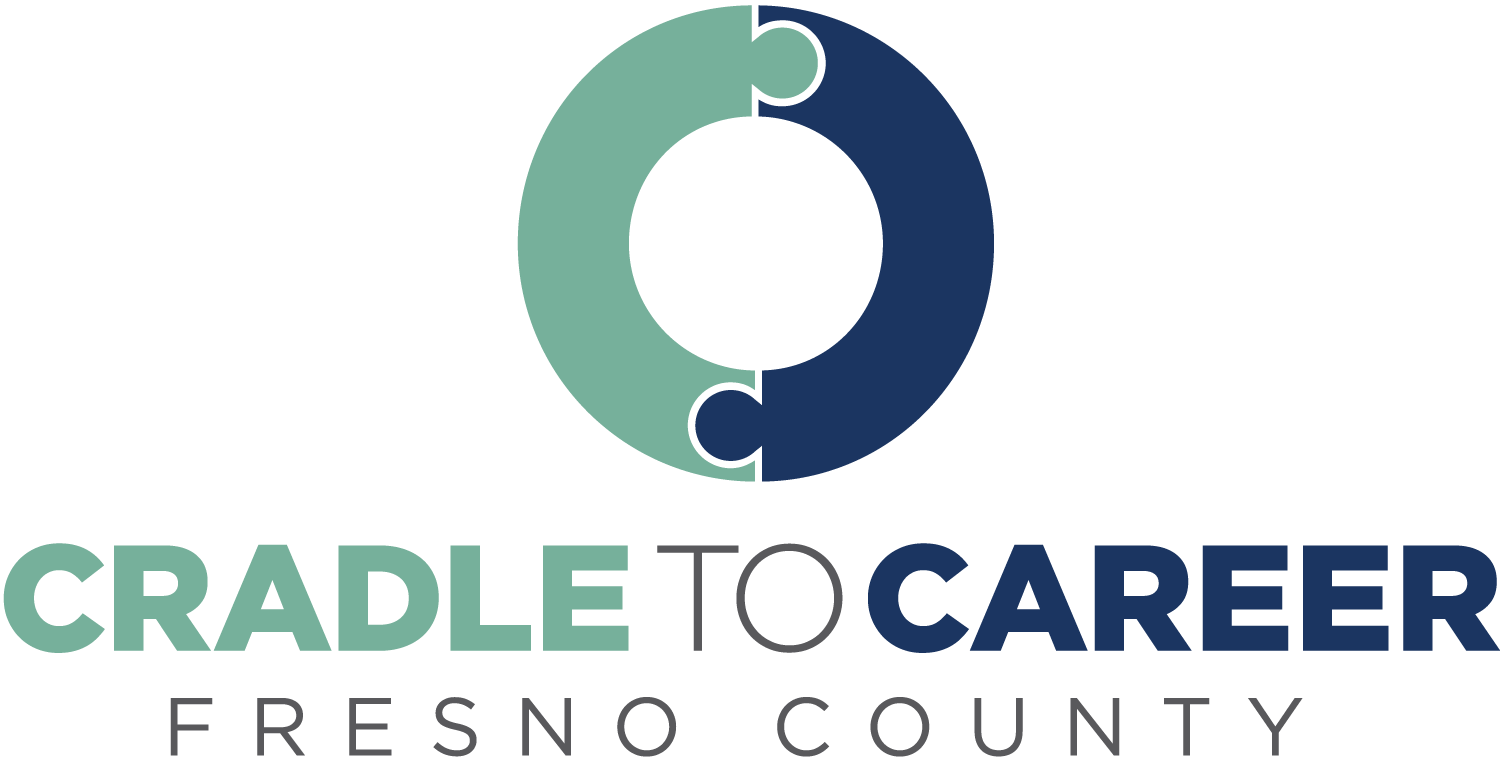 Unique ID Project
October 8, 2021
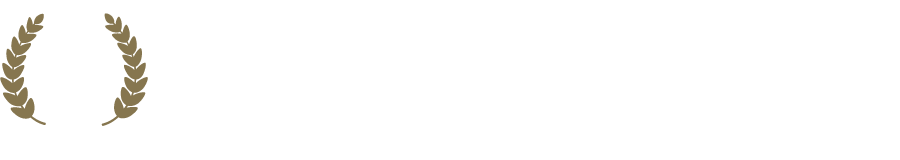 Operationalizing Unique ID to Track Dual Enrollment Progress
System to obtain and use unique ID across K-12 and higher education
Vendor to build a place to upload data and receive back Unique ID
Partners operationalize by inserting into their own database to facilitate matching for data projects

Leverage and build off existing Dual Enrollment Dashboard 
Track progressions of students in Dual Enrollment programs
Do students continue in Dual Enrollment focus area?
Are there barriers to success?
What are the outcomes of Dual Enrollment Students vs not?
What Dual Enrollment programs are offered at which schools across the County and how does that relate to job openings?
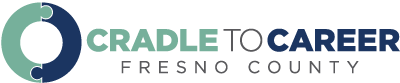 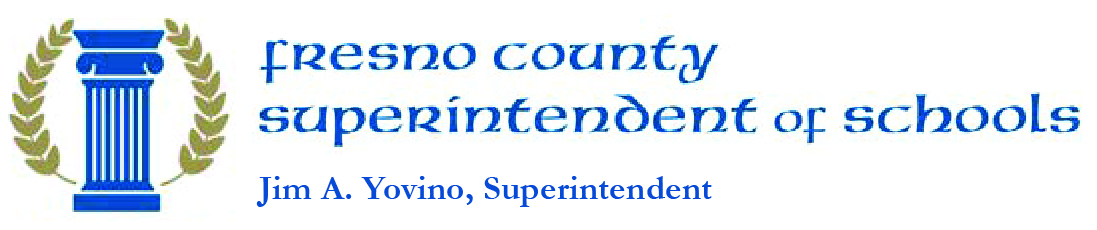 [Speaker Notes: David]
Dashboard #1:Fresno County Dual Enrollment Participation
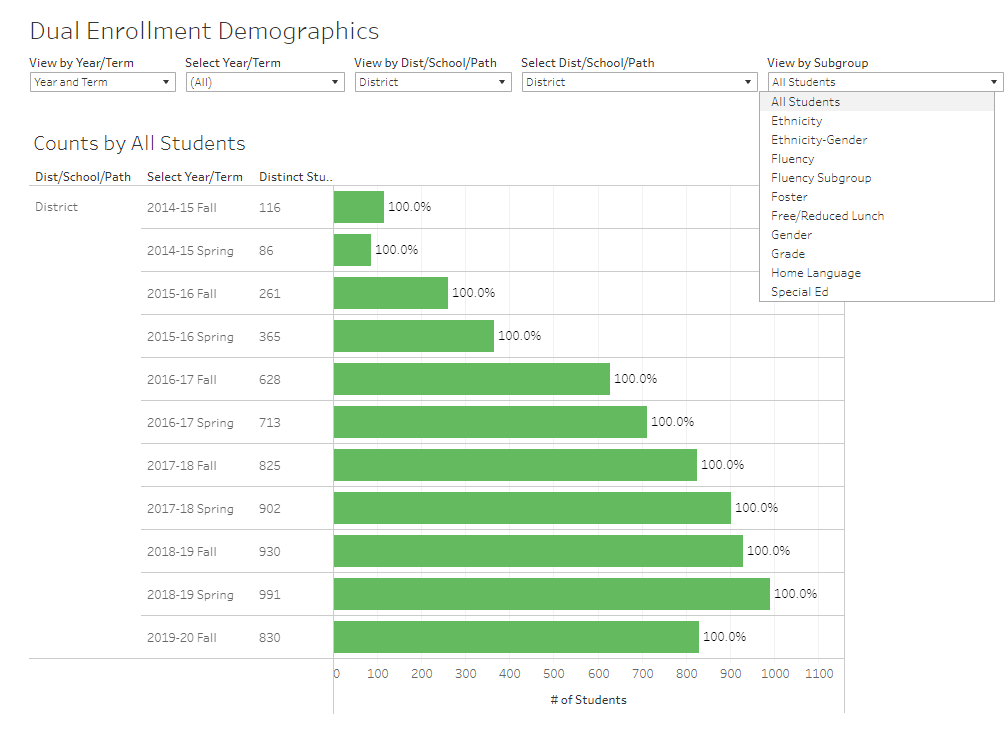 Sample from Oakland
Collecting de-identified data (ie no names) from districts
So far have 11/19 districts’ data
Goal is to complete by December
Dashboard #2 – Data Sharing Agreement
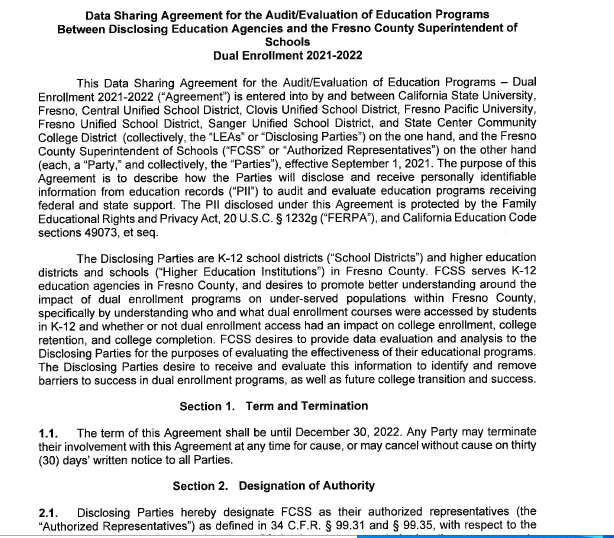 Signed by 8 Partners:
FCSS
Central Unified
Clovis Unified
Fresno Unified
Sanger Unified
Fresno Pacific
Fresno State
State Center
Indicators/data to be shared
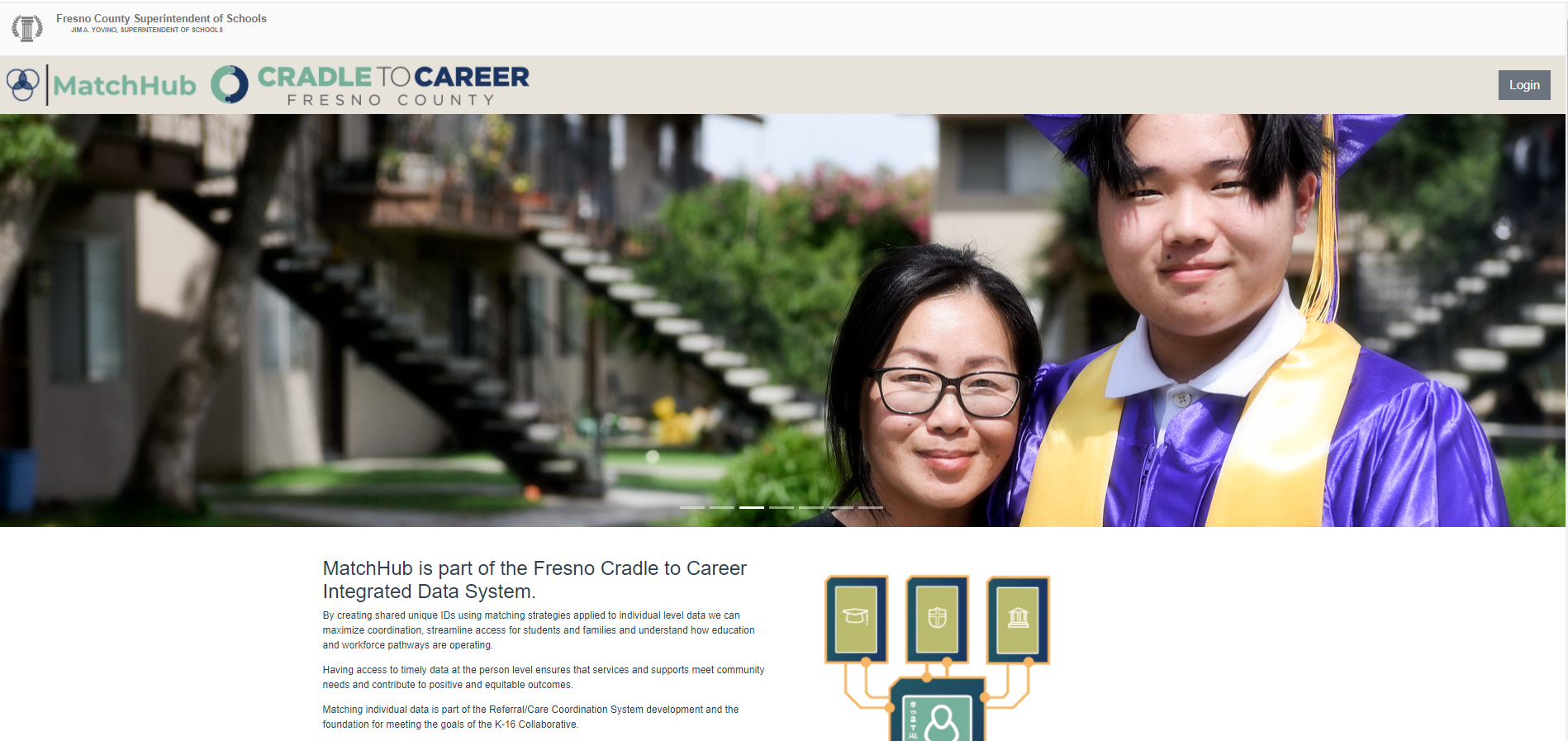 Infrastructure to Support: MatchHub
Matching at the person level across systems is the greatest technical challenge
MatchHub operationalizes a Unique ID for this purpose
1. Organization uploads data (First Name, Middle Name, Last Name, DOB, Gender, Agency ID)
2. MatchHub runs matching algorithm and identifies “matches”, “partials” and “no match”
3. Organization gets back their file which now includes a newly generated Unique ID to be leveraged for data sharing projects
#1 – How many students are taking dual enrollment courses?
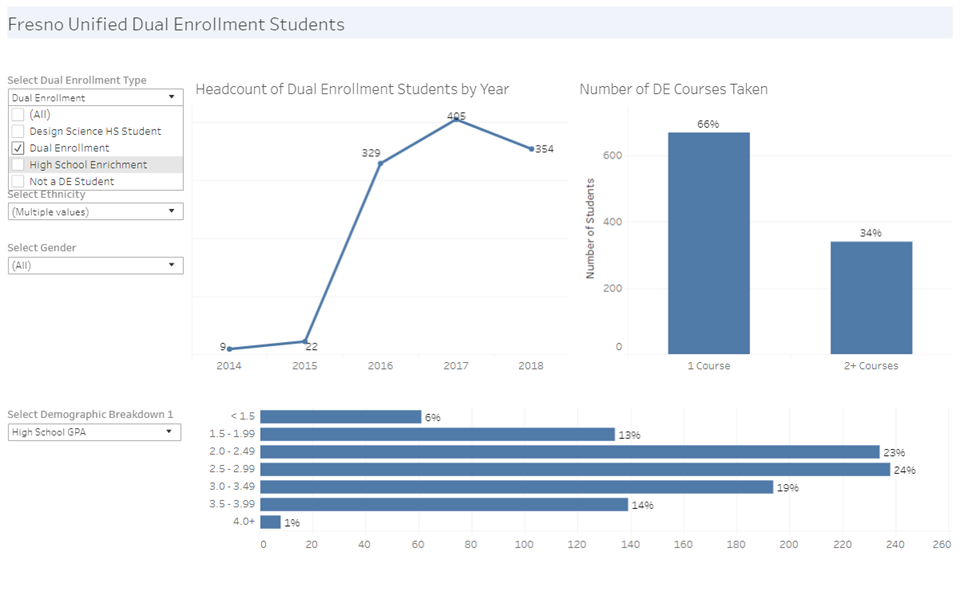 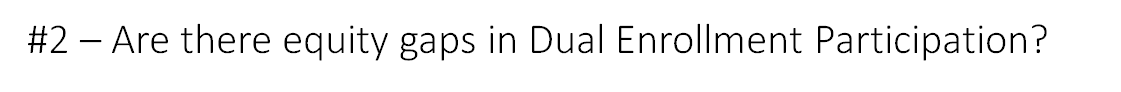 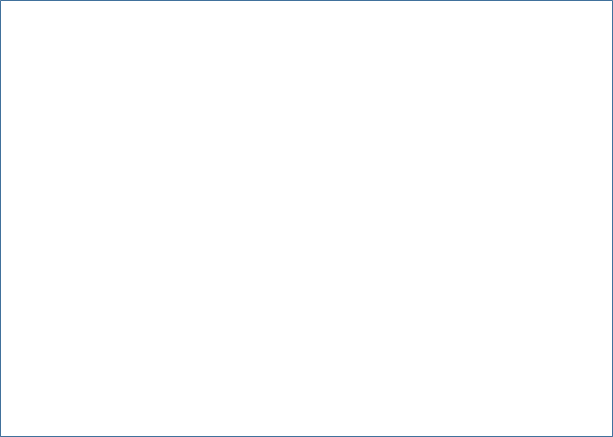 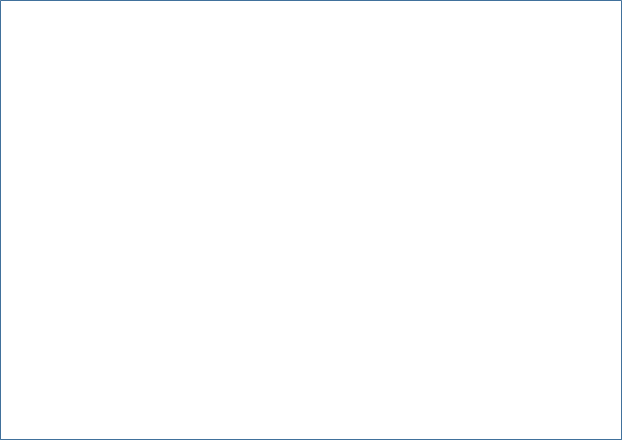 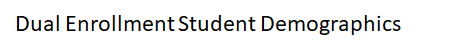 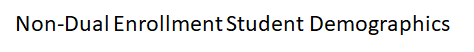 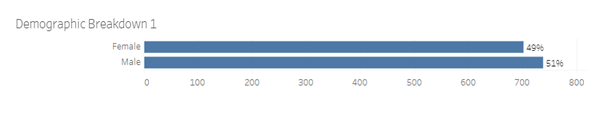 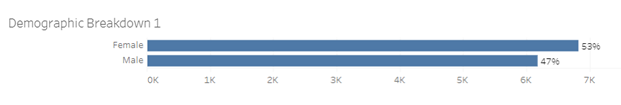 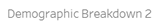 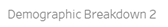 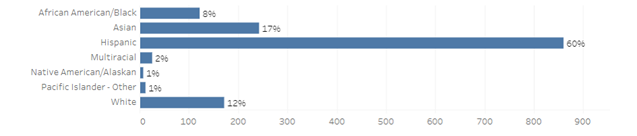 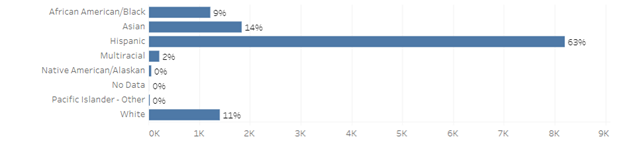 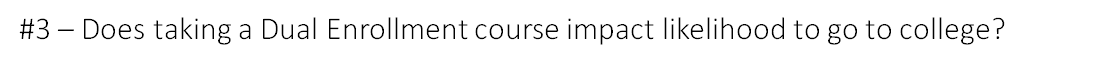 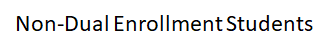 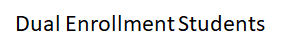 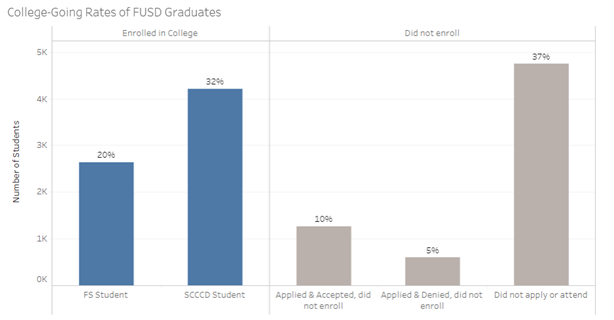 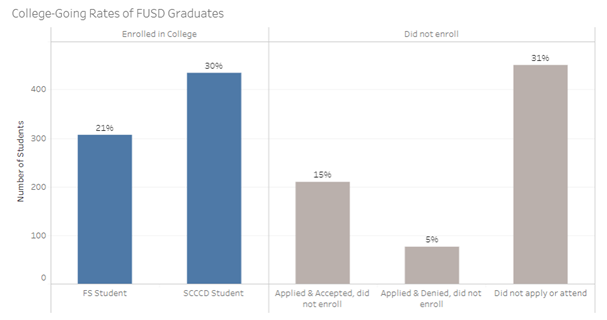 Questions?
Amber Jacobo-Roush, EdD			
Director of Integrated Data Systems		
Fresno Cradle to Career, FCSS			
ajacobo@fcoe.org
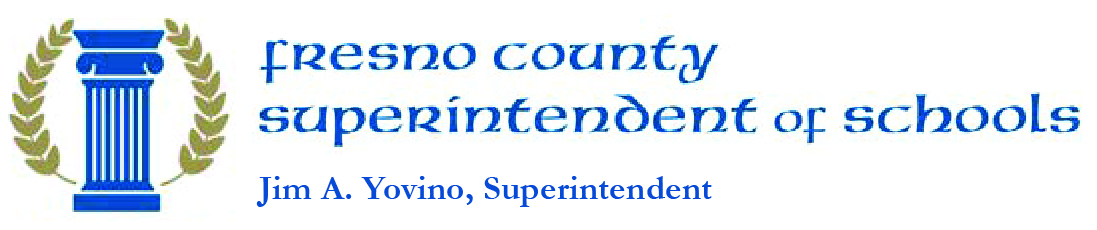 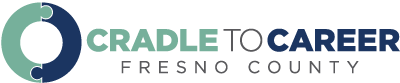